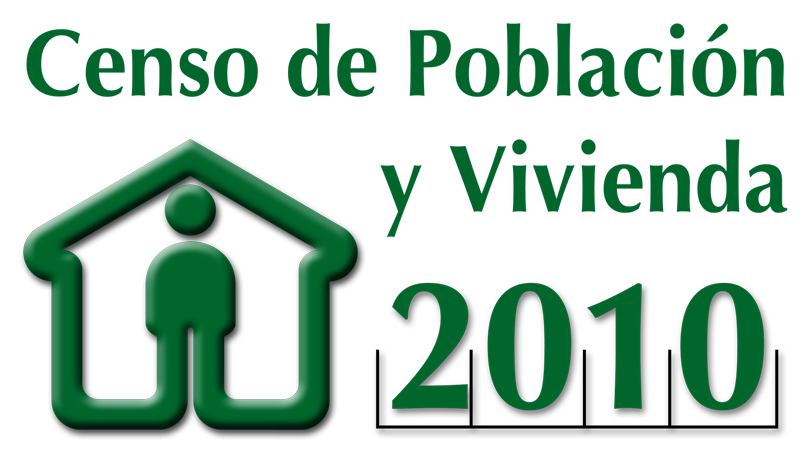 “Déjame que te cuente
lo que contamos”
Noviembre de 2010
El INEGI realizó el Censo de Población y Vivienda 2010 del 31 de mayo al 25 de junio.
A cinco meses el Instituto presenta: 
El informe del levantamiento y la captura
Los resultados preliminares del Censo de Población y Vivienda 2010
Informedel levantamientoy la captura
Recursos humanos
Del presupuesto 2010: 4 592 millones de pesos, el 76% se utilizaron para capacitar y dar empleo directo a 190 mil personas, en los 2 456 municipios o delegaciones del país.
De las 190 mil personas contratadas y capacitadas
140 mil fueron entrevistadores o supervisores
8 200 instructores
Más de 7 000 capturistas
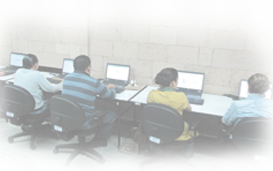 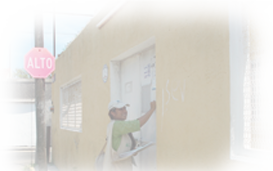 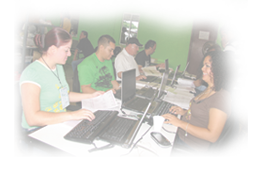 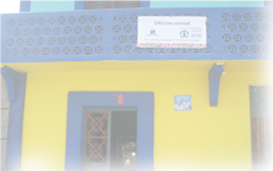 Perfil del personal
Algunos aspectos del perfil del personal que trabajó en el censo son los siguientes:
72% del personal fueron mujeres
79% contó con menos de 34 años
20% tenía una edad entre 35 y 54 años 
1% fue mayor de 55 años
40% del personal tenía algún año aprobado de bachillerato o superior
18% con licenciatura o maestría
6% hablaba alguna lengua indígena
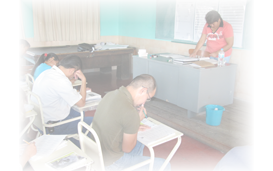 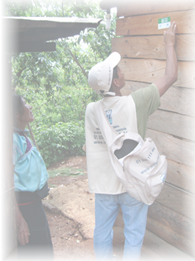 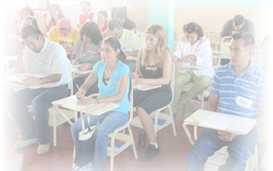 Recursos materiales
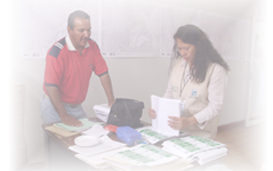 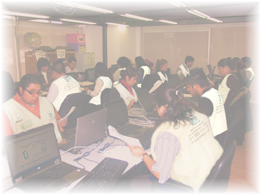 32 manuales elaborados
9 millones de materiales de oficina distribuidos
47.3 millones de documentos impresos
33.9 millones de cuestionarios impresos
8 200 aulas concertadas para capacitación
8 500 oficinas concertadas
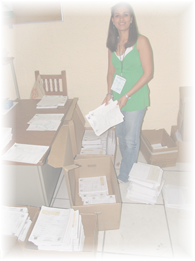 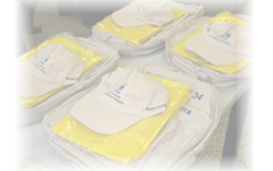 Infraestructura esencial
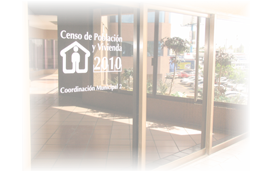 1 306 oficinas de coordinación municipal
909 centros de captura
16 700 equipos de cómputo instalados
2 600 servicios de voz y datos (teléfono e internet)
7 Sistemas de control de campo
3 Sistemas de captura
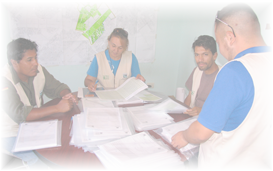 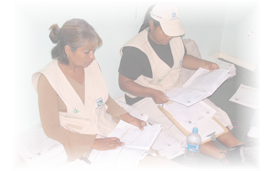 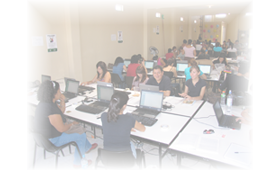 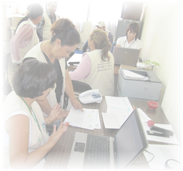 Apoyos
Adicionalmente, se concertaron innumerables apoyos con los diferentes sectores de la sociedad.
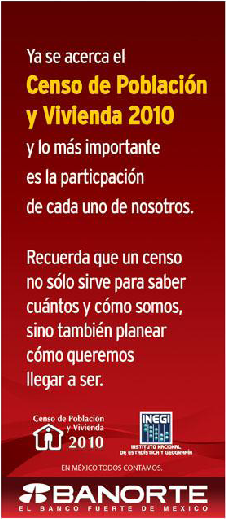 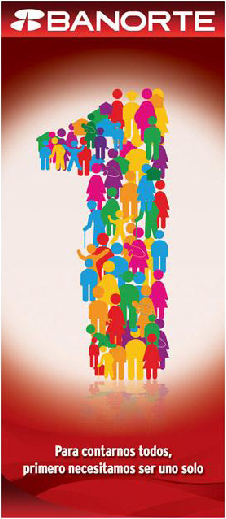 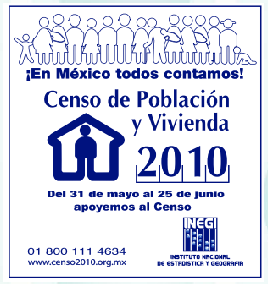 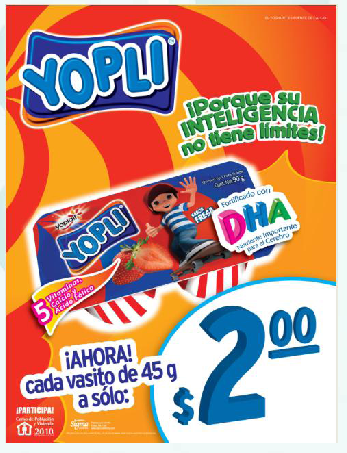 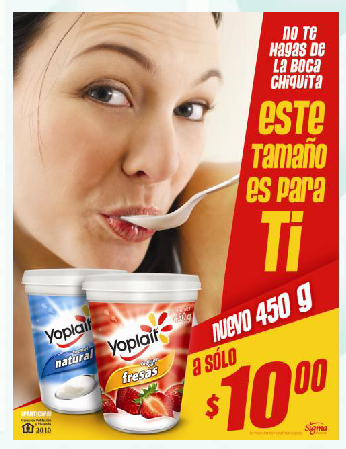 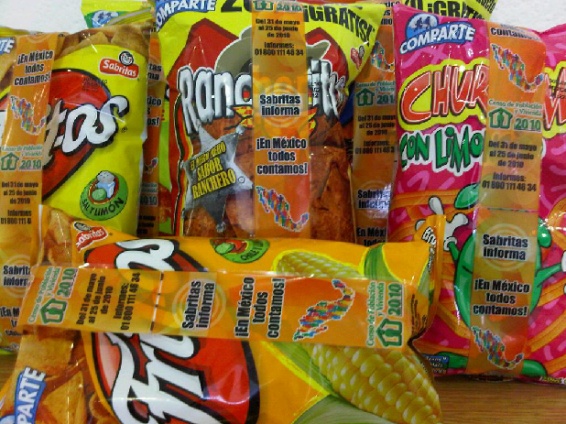 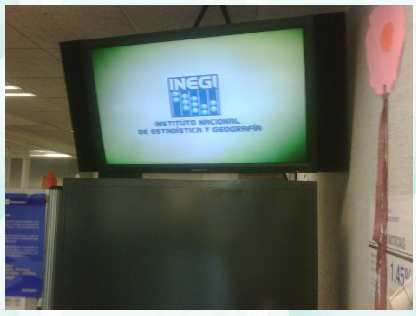 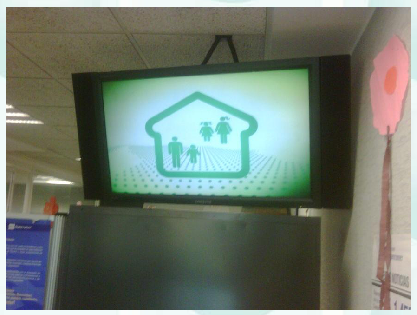 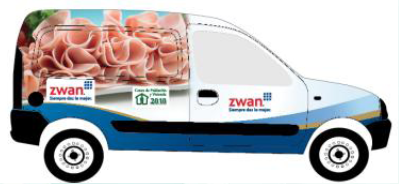 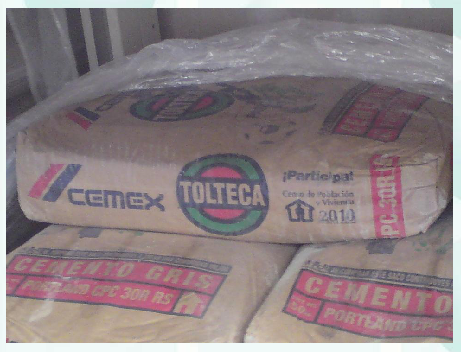 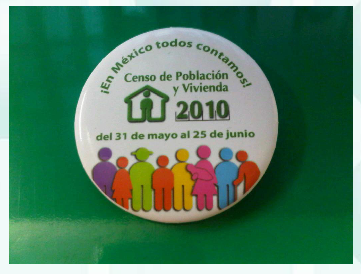 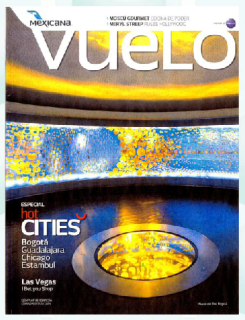 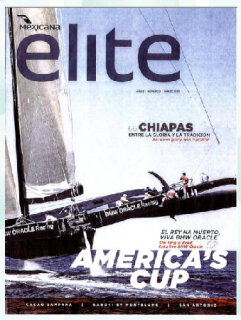 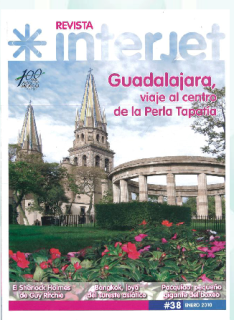 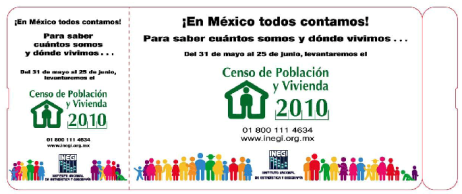 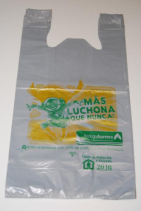 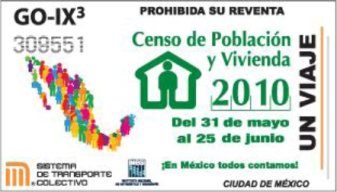 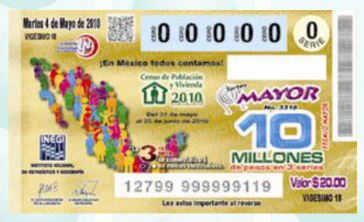 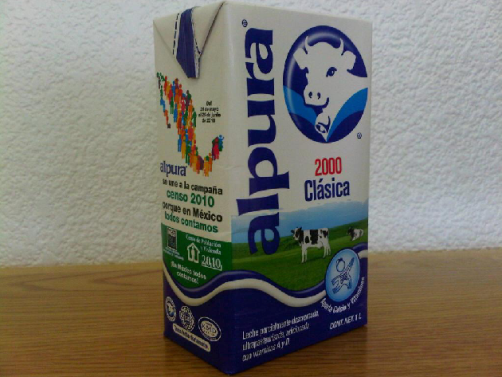 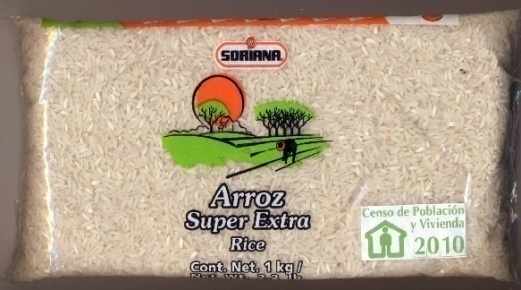 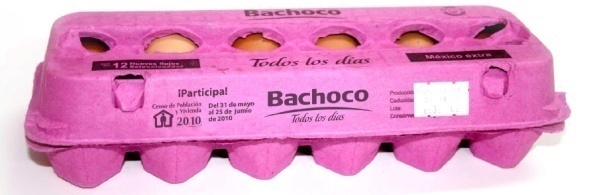 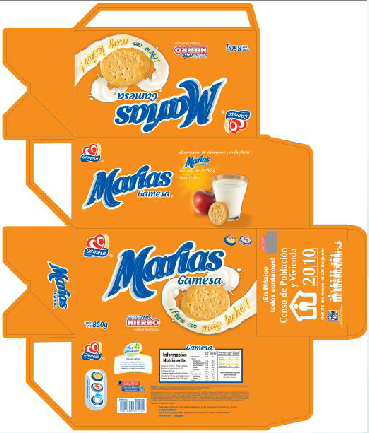 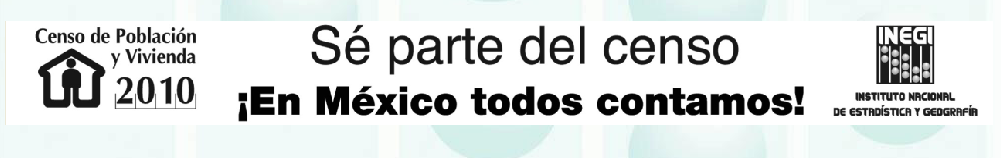 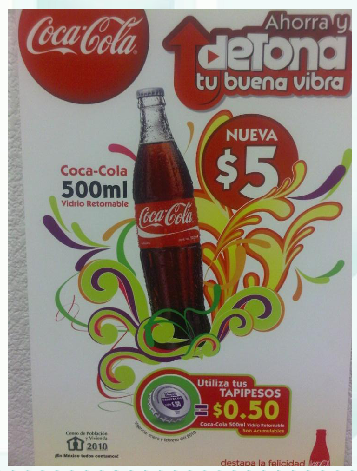 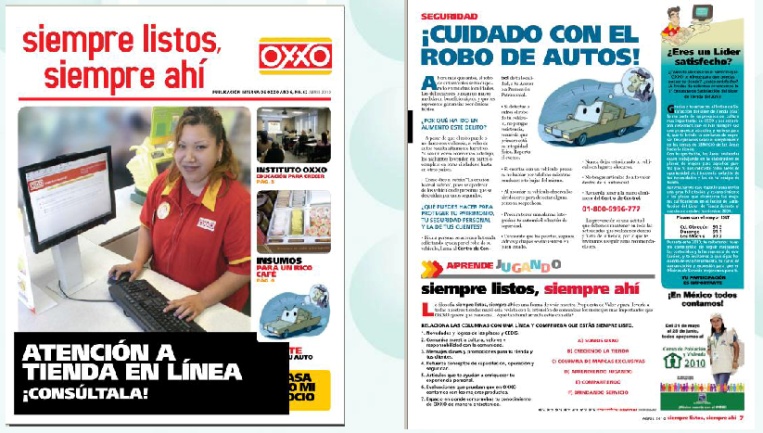 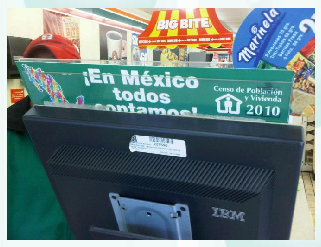 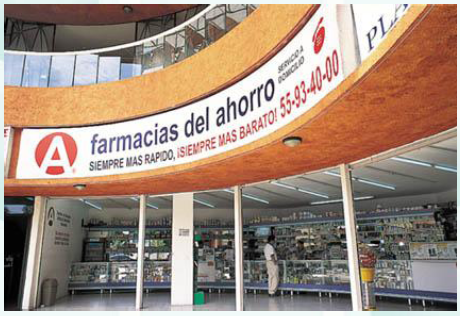 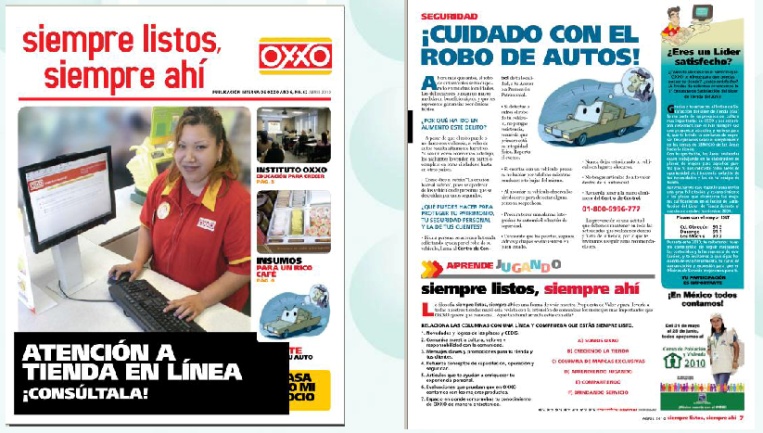 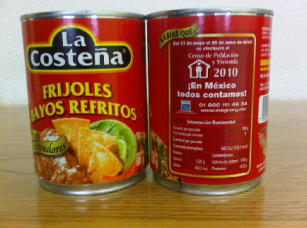 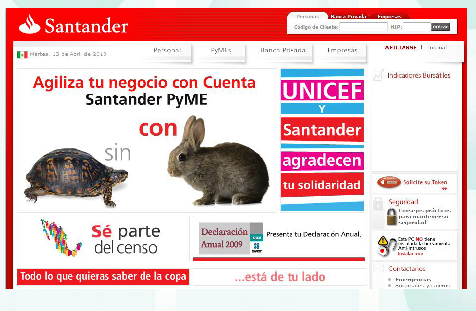 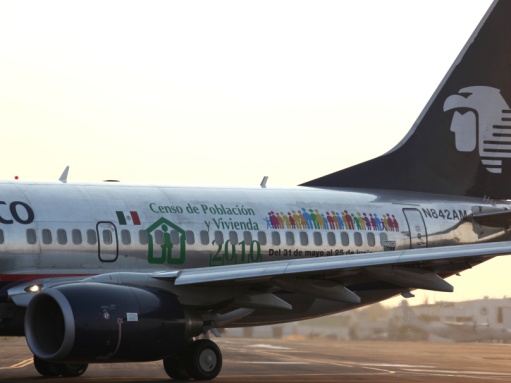 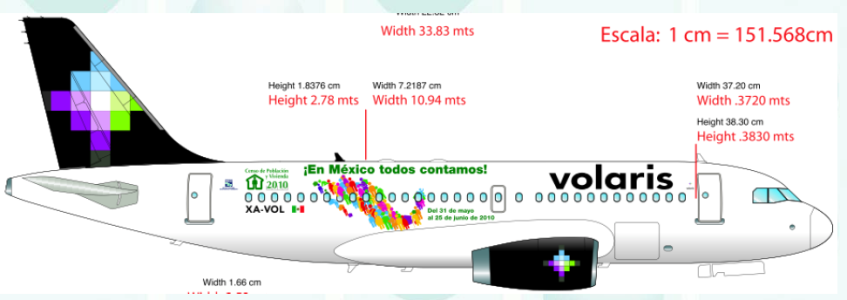 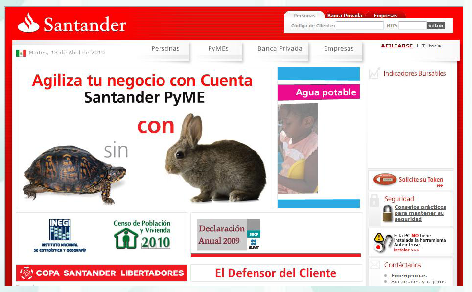 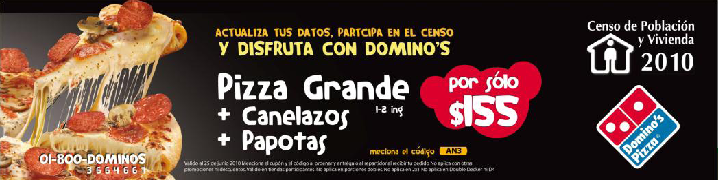 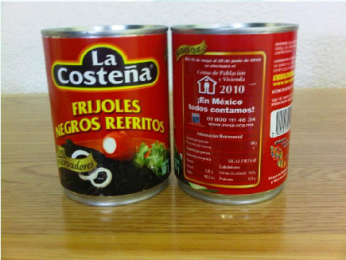 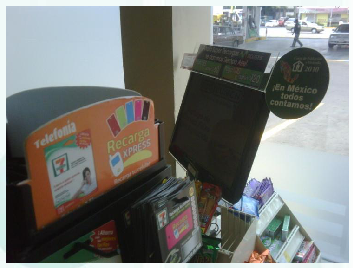 Marco GeoestadísticoNacional
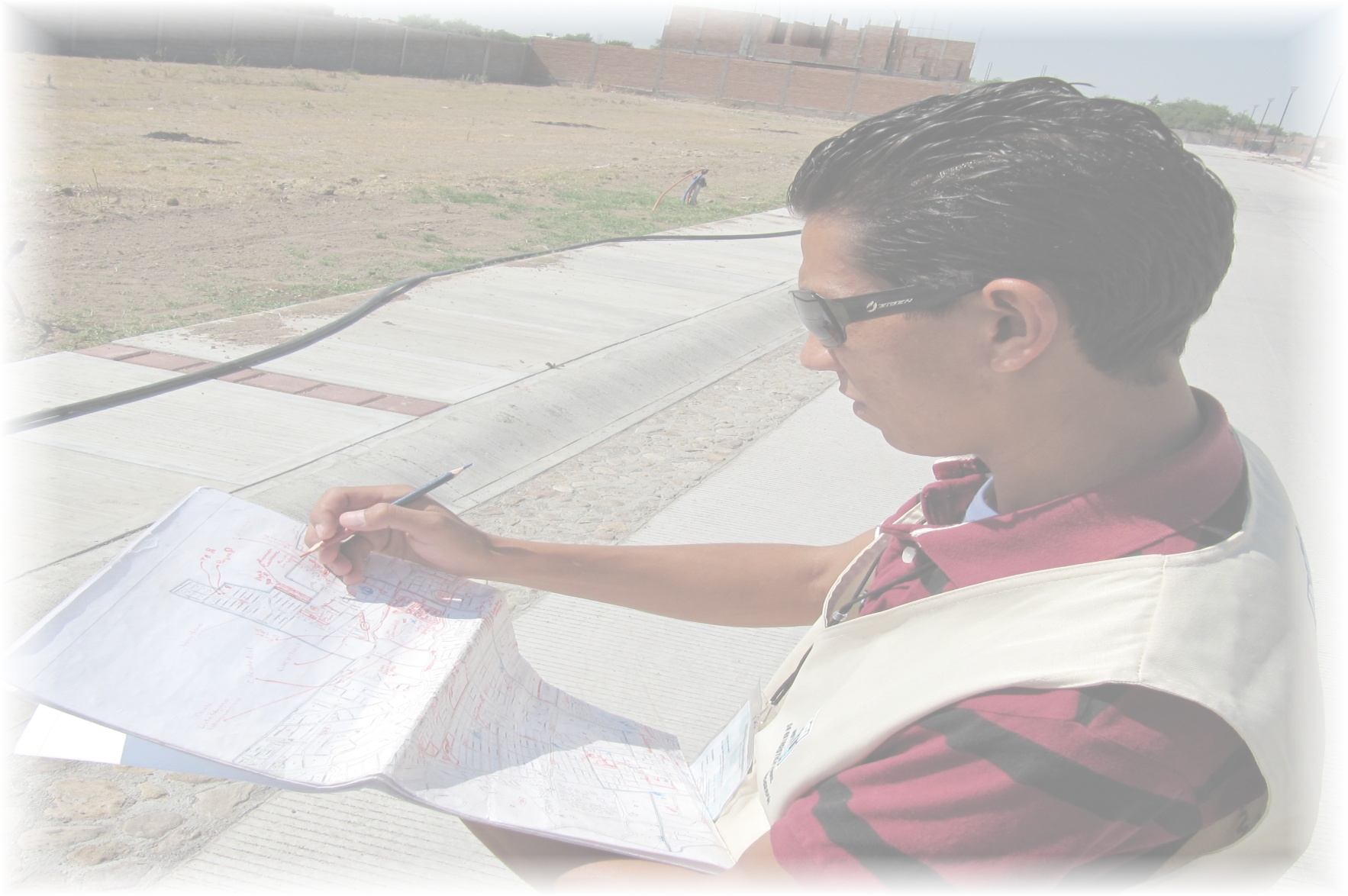 Elaboración y actualización de mapas, planos y croquis, utilizando tecnología digital de punta: imagen de satélite, fotografía aérea y recorridos en campo.
8 productos cartográficos diferentes y más de 728 mil reproducciones.
Material fundamental para la cobertura del territorio nacional y la ubicación precisa de cada poblado y de sus manzanas y viviendas.
Resultados del levantamientocobertura de áreas 2010
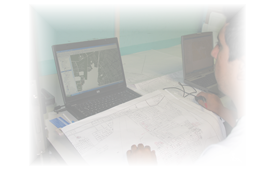 El Marco Geoestadístico Nacional se actualizó a partir de 2009 y hasta concluir el censo, se identificaron 2.4 millones de áreas planeadas. 
1.3 millones de manzanas en localidades urbanas
773 mil manzanas en localidades rurales
295 mil localidades sin amanzanamiento
Resultados del levantamientocobertura de áreas 2010
La cobertura de estas áreas fue de 99.96%.
En 1 057 manzanas o localidades no se logró el acceso y representan 0.04% del total de áreas.
En ellas se encuentran 17 666 viviendas y representan 0.06% del total de viviendas habitadas. 
Mayor número de casos en:
Tamaulipas con  534 (0.54%)
Chiapas con 196 (0.16%)
Chihuahua con 190 (0.16%)
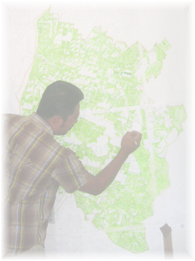 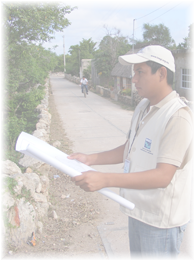 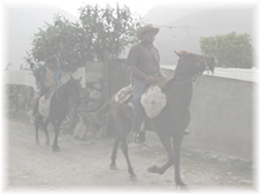 Cobertura de áreas comparativo con censos y conteos 1995-2005
Conteo de 1995: 2 934 localidades no se logró acceder
Chiapas, con 2 797, debido principalmente a la presencia del Ejército Zapatista de Liberación Nacional (EZLN).
Censo 2000: 962 localidades no cubiertas
Chiapas, con 588 
Conteo 2005 : 1 480 localidades no cubiertas 
Chiapas, con 380
Quintana Roo, con 181
Tamaulipas, con 116
Resultados del levantamientoviviendas sin respuesta 2010
Se logró censar 98.4% de las viviendas habitadas del país y en 1.6% no se obtuvo respuesta.

Entidades federativas con mayor respuesta:

Aguascalientes y Sinaloa, con 99.6%, Guerrero, Tlaxcala y Yucatán, con 99.4%

Entidades federativas con menor respuesta:

Tamaulipas (96.3%) y Chihuahua (96.5%)
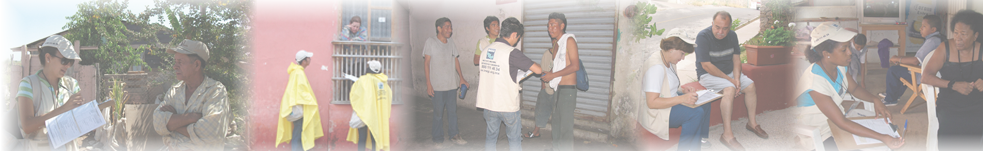 Porcentaje de viviendas sin respuesta 2000, 2005 y 2010
2010
2005
2000
Porcentaje
Resultados preliminares censo 2010
Resultados preliminaresCenso 2010
Por primera ocasión en la historia censal mexicana, se presentan los resultados preliminares directamente de la captura de cuestionarios, realizada en las oficinas municipales que estableció el INEGI en todo el país.
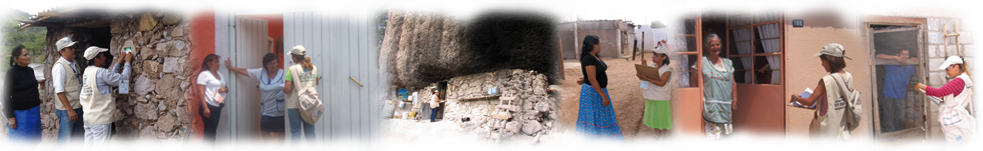 Resultados preliminaresCenso 2010
Cifras preliminares: 
Población total
Número de mujeres y hombres 
Número de hombres por cada 100 mujeres 
Densidad de población
Viviendas habitadas 
Información disponible para: 
32 entidades federativas
2 456 municipios o delegaciones
9 tamaños de localidad de residencia
56 zonas metropolitanas
Población residente en México
Población residente en México, al 12 de junio de 2010

112 322 757
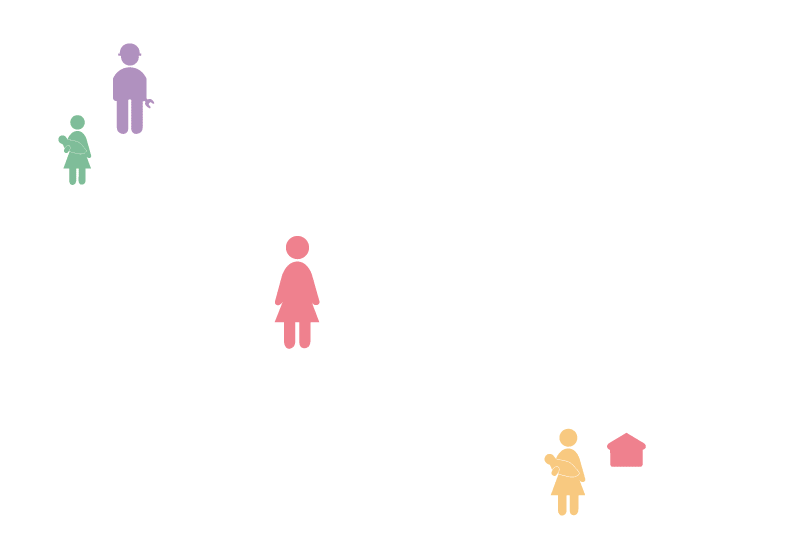 México en el contexto internacional
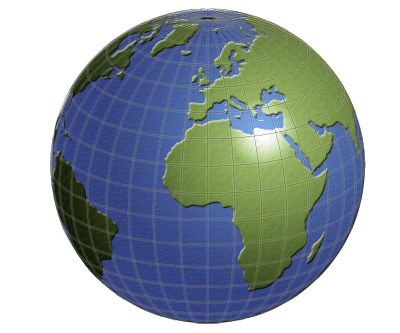 Población mundial: 6 908.6
Millones de habitantes
World Population Prospects: The 2008 Revision.  Estimaciones para 2010.
Población por sexo
Mujeres: 	  57 464 459

Hombres: 	  54 858 298 


Por cada 95.5 hombres hay 100 mujeres
Relación hombre-mujer
Entidades con mayor número de hombres por cada 100 mujeres:
Baja California Sur, con 105
Quintana Roo, con 103
Baja California, con 102
Sonora, con 101
Relación hombre-mujer
Entidades con menor número de hombres por cada 100 mujeres:
Distrito Federal, Oaxaca y Puebla, con 92
Guanajuato, Hidalgo y Michoacán, con 93
Población por entidad federativa
44.7
Porcentaje
Población 	                   Orden	Entidad	 	 Abs.	          %

	1	México	 15 174 272 	13.5
	2	Distrito Federal	 8 873 017 	7.9
	3	Veracruz 	 7 638 378 	6.8
	4	Jalisco	 7 350 355 	6.5
	5	Puebla	 5 779 007 	5.1
	6	Guanajuato	 5 485 971 	4.9
Población por entidad federativa
44.7
27.4
Porcentaje
Población 	                   Orden	Entidad	 	 Abs.	          %
	
	7	Chiapas	 4 793 406 	4.3 
	8	Nuevo León	4 643 321 	4.1
	9	Michoacán	4 348 485 	3.9
	10	Oaxaca	3 801 871 	3.4
	11	Chihuahua	3 401 140 	3.0
	12	Guerrero	3 386 706 	3.0
	13	Tamaulipas	3 270 268 	2.9
	14	Baja California	3 154 174 	2.8
Población por entidad federativa
44.7
27.4
14.0
Porcentaje
Población 	                   Orden	Entidad	 	 Abs.	          %

	15	Sinaloa	2 767 552      	2.5
	16	Coahuila 	2 748 366 	2.4
	17	Hidalgo 	2 664 969    	2.4
	18	Sonora	2 662 432 	2.4
	19	San Luis Potosí 	2 585 942 	2.3
	20	Tabasco	2 238 818  	2.0
Población por entidad federativa
44.7
27.4
14.0
12.0
Porcentaje
Población 	                   Orden	Entidad	 	 Abs.	          %

	21	Yucatán	 1 953 027 	1.7
	22	Querétaro	 1 827 985 	1.6
	23	Morelos 	 1 776 727 	1.6
	24	Durango	 1 632 860 	1.5
	25	Zacatecas	 1 490 550 	1.3
	26	Quintana Roo	 1 324 257 	1.2
	27	Aguascalientes 	 1 184 924 	1.1
	28	Tlaxcala 	 1 169 825 	1.0
	29	Nayarit	 1 084 957 	1.0
Población por entidad federativa
44.7
27.4
14.0
12.0
1.9
Porcentaje
Población 	                   Orden	Entidad	 	 Abs.	          %

	30	Campeche	 822 001 	0.7
	31	Colima	  650 129 	0.6
	32	Baja California Sur	  637 065  	0.6
Población por municipioo delegación
Población por municipioo delegación
Existen 128 municipios con menos de 1 000 habitantes
 
En conjunto su población representa sólo 0.1% de la población total del país

110 pertenecen al estado de Oaxaca

Santa Magdalena Jicotlán, Oax., municipio con menos de 100 habitantes
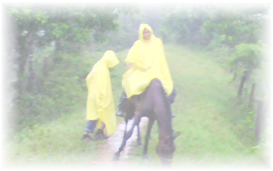 Zonas metropolitanas
Las 56 zonas metropolitanas suman 62.6 millonesde habitantes, es decir, 55.8% del total nacional.
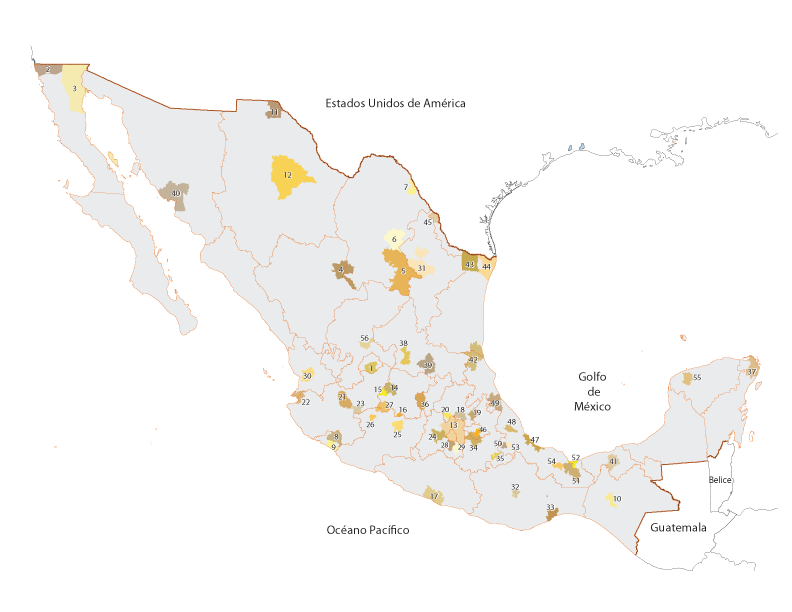 Zonas metropolitanas
Representan 27.9% de la población del país.
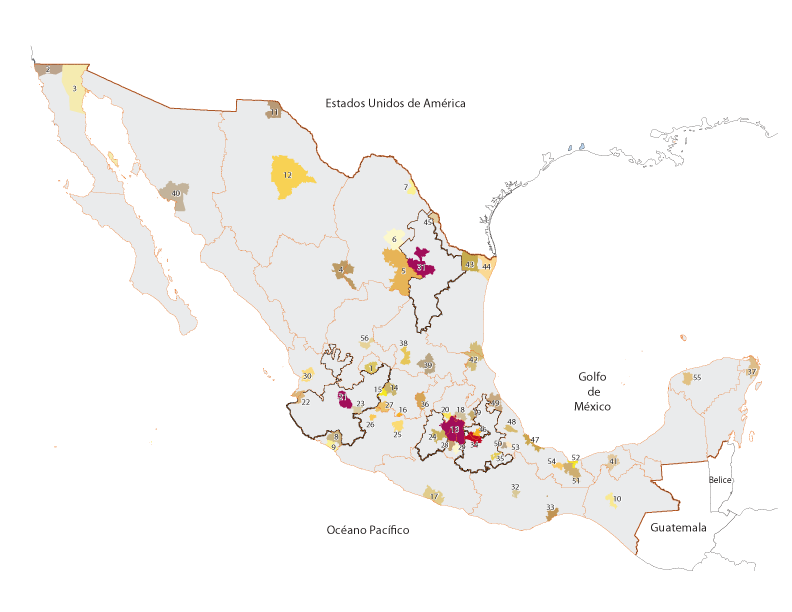 Millones de habitantes

Valle de México	    20.1
Guadalajara	      4.4
Monterrey  	      4.1
Puebla - Tlaxcala     2.7
Zona metropolitana del Vallede México, en el contexto internacional
Millones de habitantes
World Population Prospects: The 2008 Revision and World Urbanization prospects: The 2009 revision
Estratificación de las entidades federativas según densidad de población
57 hab/km2 en el país.
Entidades con mayor densidad de población:
Distrito Federal 5 937 hab/km2
México 679 hab/km2 
Morelos 364 hab/km2
Habitantes por Km2

	5 000 y más
	100 a 4 999
	50 a 99
	25 a 49
	Menos de 25
Estratificación de las entidades federativas según densidad de población
Entidades con menor densidad de población:
Baja California Sur 9 hab/km2
Durango 13 hab/km2
Chihuahua 14 hab/km2
Habitantes por Km2

	5 000 y más
	100 a 4 999
	50 a 99
	25 a 49
	Menos de 25
Densidad de población
Los municipios y delegaciones con mayor número de habitantes por km2 son:

Nezahualcóyotl (Méx.)	17 537 hab/km2
Iztacalco (D.F.)	16 602 hab/km2
Cuauhtémoc (D.F.) 	16 575 hab/km2
Iztapalapa (D.F.) 	16 029 hab/km2
Benito Juárez (D.F.) 	14 574 hab/km2
Chimalhuacán (Méx)	13 816 hab/km2
Gustavo A. Madero (D.F.) 	13 470 hab/km2
Venustiano Carranza (D.F.) 	12 699 hab/km2
Azcapotzalco (D.F.) 	12 343 hab/km2
Coyoacán (D.F.) 	11 654 hab/km2
Ecatepec de Morelos (Méx.)	10 402 hab/km2
Densidad de población
22 municipios con menos de un habitante por km2, destacan:
Sonora, con 12 municipios
Coahuila, con 5 municipios
Habitantes por km2
Población por tamaño de localidad de residencia
Población en localidades menores de 2 500 habs.
	26.0 millones (23.1%)

Población en localidades de 2 500 habs. y más
	86.3 millones (76.9%)
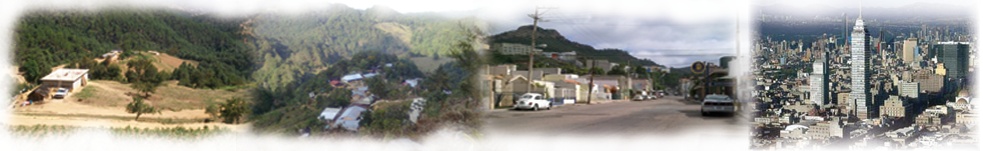 Población por tamaño de localidad de residencia
Tamaño de localidad 	                   Población	  de residencia	Millones	%
Estados Unidos Mexicanos	112.3	100.0
1 a 2 499 habs.	 26.0	23.1
2 500 a 14 999 habs. 	 16.1	14.4
15 000 a 99 999 habs. 	 16.6	14.8
100 000 a 499 999 habs. 	22.5 	20.0
500 000 y más habs. 	31.1	27.7
Población por tamaño de localidad de residencia
Distrito Federal
Población residente en localidades menores de 2 500 habitantes: 41 mil, que representan 0.5%
Población residente en localidades de 500 mil o más habitantes: 5.5 millones, que representan 61.7%
Oaxaca
Población residente en localidades menores de 2 500 habitantes: 2 millones, que representan 52.4%
Población residente en localidades de entre 100 mil y 500 mil habitantes: 357 mil, que representan 9.4%
Viviendas por entidad federativa
Viviendashabitadas: 28 617 843
Orden	Entidad	  Viviendas habitadas

	1	México	 3 749 010
	2	Distrito Federal	 2 462 678
	3	Veracruz 	 2 013 386
Viviendas por entidad federativa
Viviendashabitadas: 28 617 843
Orden	Entidad	  Viviendas habitadas
	
	4	Jalisco	 1 831 039
	5	Puebla	 1 391 798
	6	Guanajuato	 1 276 775
	7	Nuevo León	 1 209 174
	8	Chiapas	1 090 995
	9	Michoacán	1 082 715
Viviendas por entidad federativa
Viviendashabitadas: 28 617 843
Orden	Entidad	  Viviendas habitadas

	10	Chihuahua	 943 571
	11	Oaxaca	 941 799
	12	Tamaulipas	 901 972
	13	Baja California	 870 483
	14	Guerrero	 810 263
	15	Coahuila	 727 621
	16	Sinaloa 	 713 292
	17	Sonora 	 712 532
Viviendas por entidad federativa
Viviendashabitadas: 28 617 843
Orden	Entidad	  Viviendas habitadas

	18	Hidalgo	 669 501
	19	San Luis Potosí 	 639 417
	20	Tabasco	 567 352
	21	Yucatán	  506 434
	22	Morelos	  468 927
	23	Querétaro 	  454 389
	24	Durango	  407 747
	25	Zacatecas	 376 960
	26	Quintana Roo	  368 873
Viviendas por entidad federativa
Viviendashabitadas: 28 617 843
Orden	Entidad	  Viviendas habitadas

	27	Nayarit 	  291 167
	28	Aguascalientes	  290 875
	29	Tlaxcala	  274 208
	30	Campeche	  213 606
	31	Colima	   180 353
	32	Baja California Sur	   178 931
México 1910-2010
México 1910
La población se multiplicó 7 veces en los últimos 100 años.

Población en 1910

Total:	15.2 millones 
Mujeres: 	  7.7 millones
Hombres: 	  7.5 millones

98 hombres por cada 100 mujeres
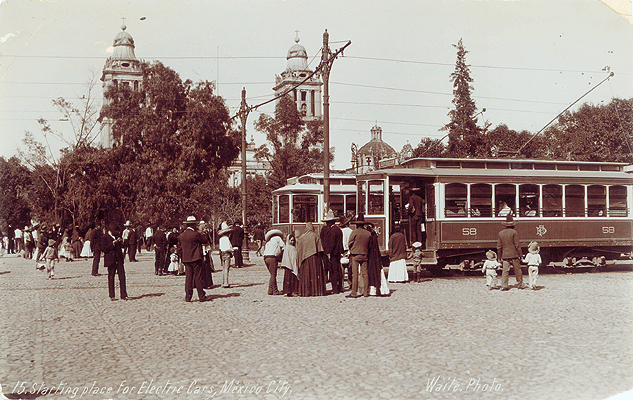 División política de 1910
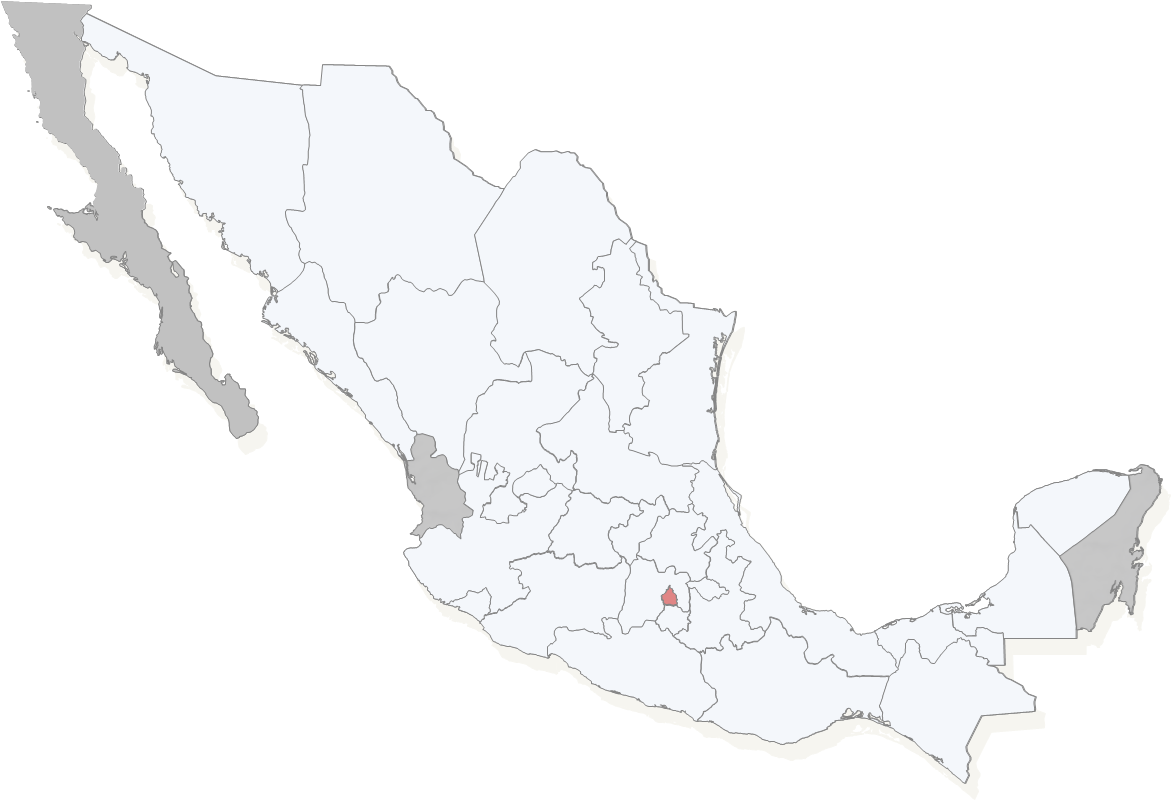 Hace 100 años la República Mexicana se dividía en:
27 estados
3 territorios (Baja California, Quintana Roo y Tepic) 
Distrito Federal

Entidades con más de 1 millón de habitantes:
Jalisco (1.2), Veracruz (1.1), Puebla (1.1), Guanajuato (1.1) y Oaxaca (1.0)

Entidades con menos de 100 mil habitantes:
Campeche (87 mil), Colima (78 mil) , Baja California (52 mil) y Quintana Roo (9 mil)
México 1910
Al inicio de la revolución había 8 habitantes por km2
En 2010 son 57 residentes por km2
El Distrito Federal, con 481 habitantes por km2 , tenía la mayor densidad
Seguido por Tlaxcala y México, con 46 y 41 hab/km2, respectivamente
En el otro extremo, los territorios de Baja Californiay Quintana Roo no llegaban a un habitante por km2
México 1910-2010
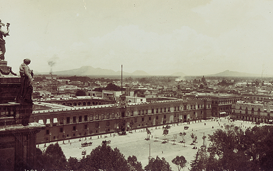 Localidades menores de 2 500 habs.
México 1910: 10.8 millones (71.3%) 
México 2010: 26.0 millones (23.1%)

Localidades de 2 500 habs. y más
México 1910: 4.4 millones (28.7%)
México 2010: 86.3 millones (76.9%)
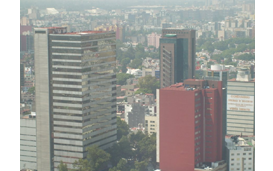 Hacia los resultados definitivos del censo 2010
Principales productos censales a partir del primer trimestre del año próximo:
Tabulados básicos: nacional, entidad federativa y por municipio
Tabulados de la muestra censal: nacional, entidad federativa y por municipio
Principales resultados por localidad
Base de datos de la muestra censal
Entre otros productos
El buen éxito del Censo de Población y Vivienda 2010 fue trabajo de todos: 
Cada residente del país
Informante
Entrevistador 
Resto de personal del censo
Sectores público, privado, académico y social
Medios de comunicación
Porque proporcionamos información para todos…Consulta los resultados preliminares en:www.inegi.org.mx ¡En México todos contamos!
Fotos de 1910 de “México: Un siglo de imágenes 1900-2000”, Archivo General de la Nación, México 2004.
¡En México todos contamos!

Gracias por tu participación!!!
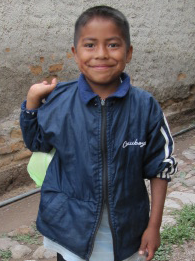 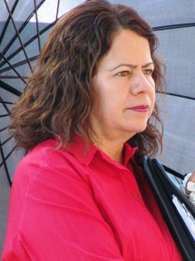 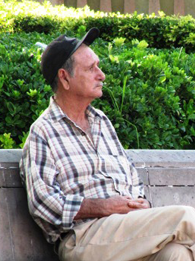 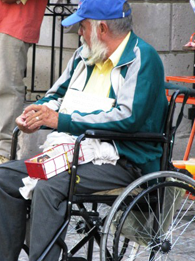 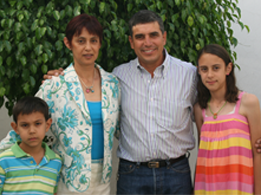 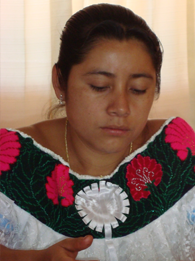 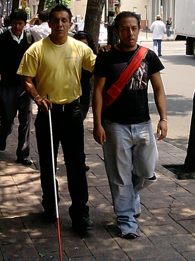 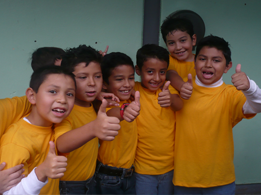 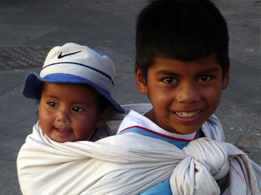 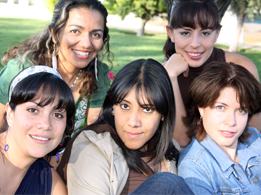